Весёлая зарядка
для язычка
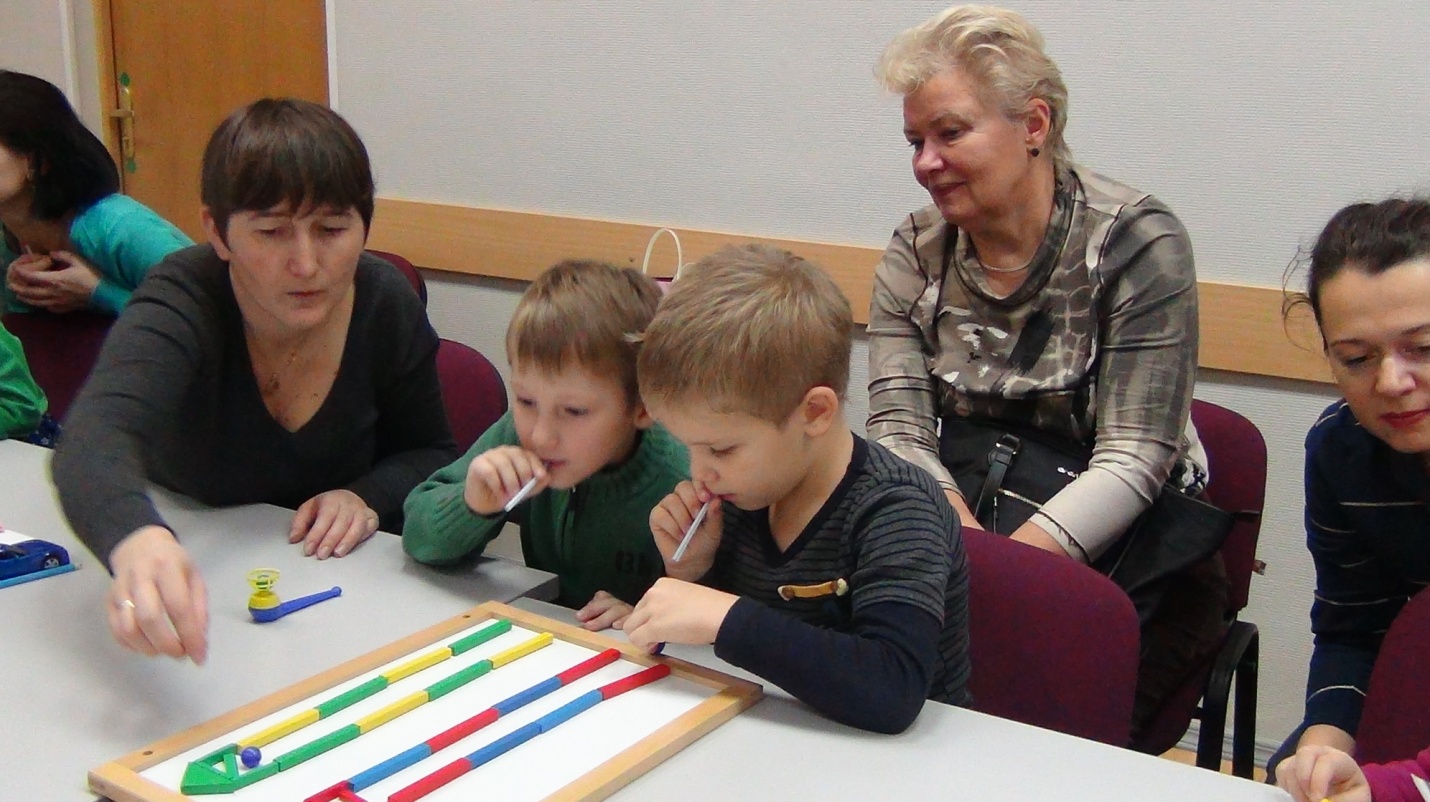 Артикуляционные игры

«Кусачки». Покусать зубами или губами мягкий кусок хлеба, твёрдое печенье ит.д.

«Бусинки». Собрать губами крупные крошки печенья или маленькие конфетки (бусинки). Перенести губами бусинки с одной тарелки на другую.
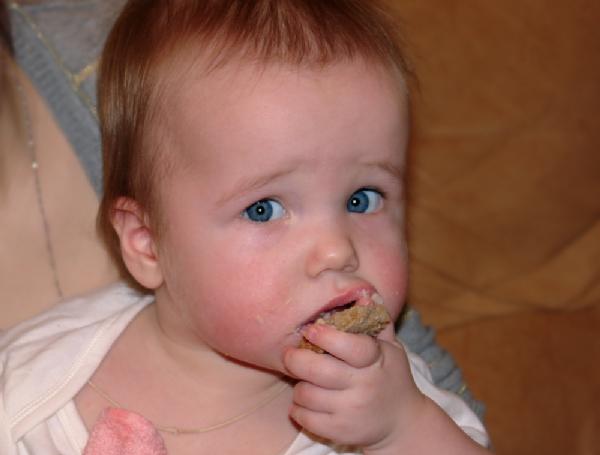 Артикуляционные игры

«Тьфу». Взять губами с тарелки крупную крошку удержать её между губами и плюнуть в стаканчик тьфу.

«Поцелуй». Вытянуть губы и поцеловать ладошку, зеркало, игрушку.
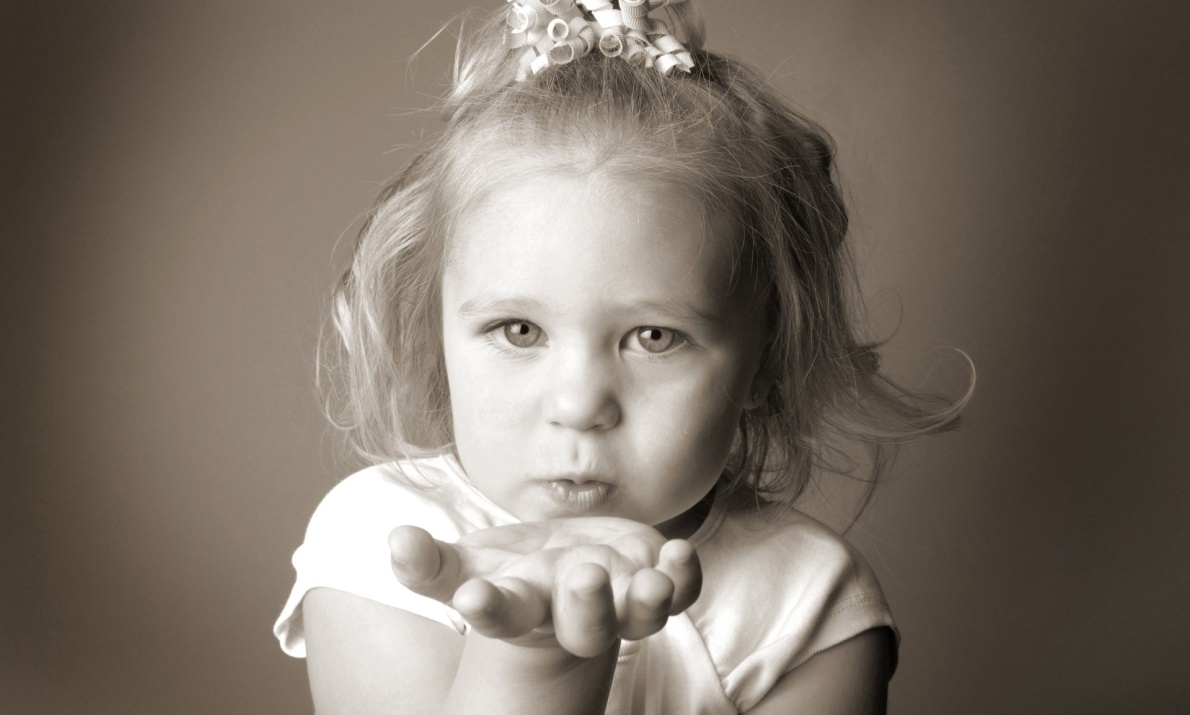 Артикуляционные игры

«Хомяк». Набрать в рот воды, надув обе щёки. Кулачками хлопнуть по щекам и с силой выпустить струю воды в раковину. Гонять воду из одной щеки в другую.

«Сладкие щёки». Леденцом рисовать линии на внутренней стороне щёк, затем эту сладость слизать языком.
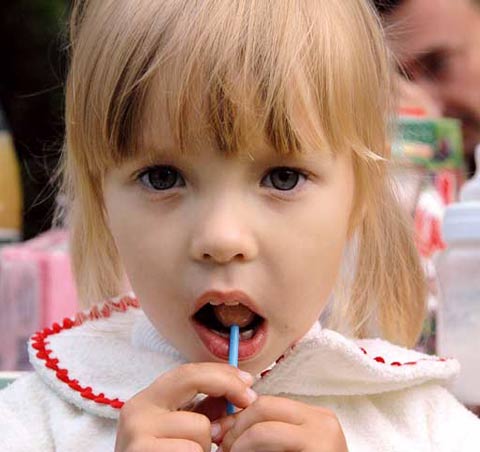 Артикуляционные игры


«Полоскание». Набрать в рот воды, полоскать горло, рот, затем выплюнуть воду.

«Зубная фея». Чистить зубной щёткой зубы, язык, щёки.
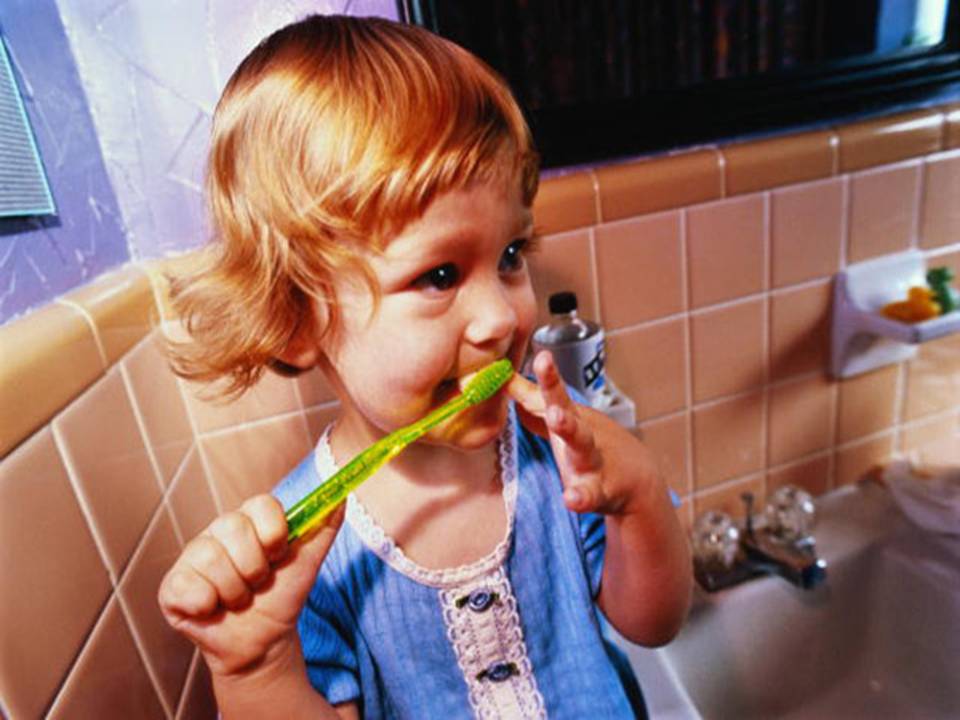 Артикуляционные игры

«Облизывание». Облизывать широким языком тарелку, намазанную вареньем, приговаривая «Ааам» или «Ааах».
«Ах, как вкусно!». 

Облизать широким языком тарелку, посыпанную мелкими крошками хлеба, сахара, приговаривая «Ах, как вкусно!».
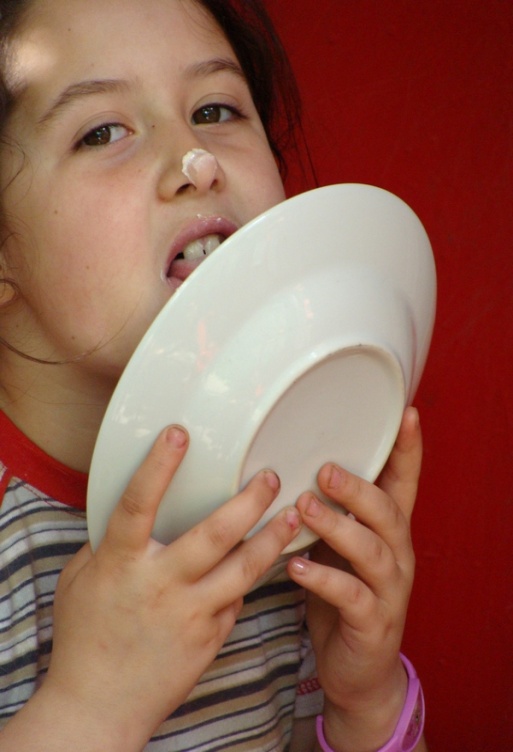 Артикуляционные игры


«Рыбалка». Дотронуться кончиком языка до крупной крошки, что бы она прилипла и съесть её. (Язык – удочка, крошки – рыбки).

«Варенье». Облизать языком губы по кругу, по 4 направлениям (верх, низ, право, лево), слизывая варенье.
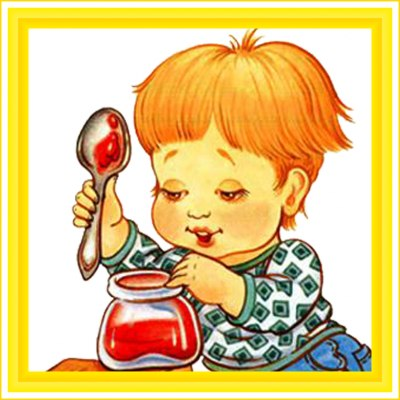 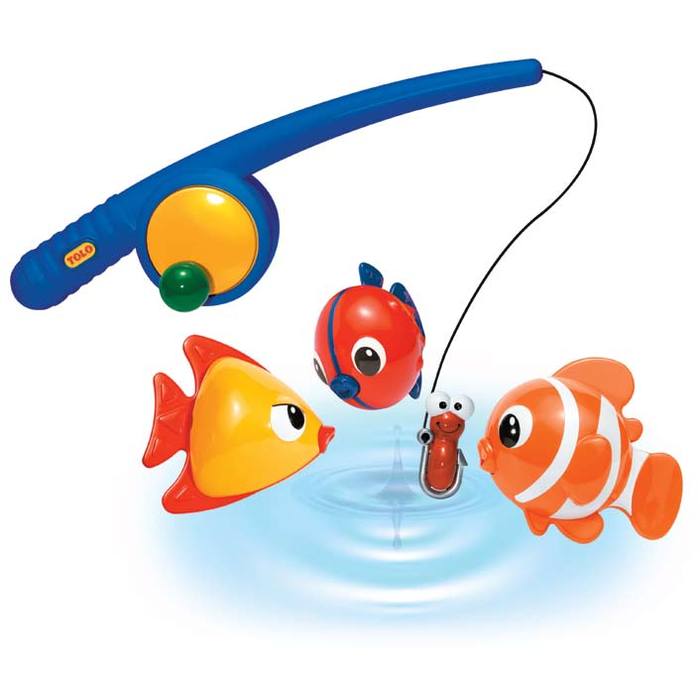 Артикуляционные игры

«Яблочко».  Вытащить языком кусочек яблочка из-за щеки.
«Чашечка». Дотронуться до середины язычка палочкой и сделать небольшое углубление (чашечку). Капать из пипетки в «чашечку» воду.

«Улитка». Сделать углубление в языке, сладкой палочкой рисовать спираль (улитка).
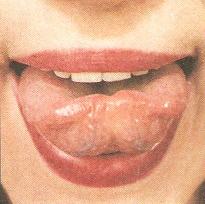 Артикуляционные игры

«Жвачка».  Жевать жвачку. Приклеить языком её к твёрдому нёбу, а затем кончиком языка пытаться её отодрать.

«Трубочка». Положить сладкую палочку по желобку языка, сделать ей нажим, что бы боковые края языка загибались вверх.
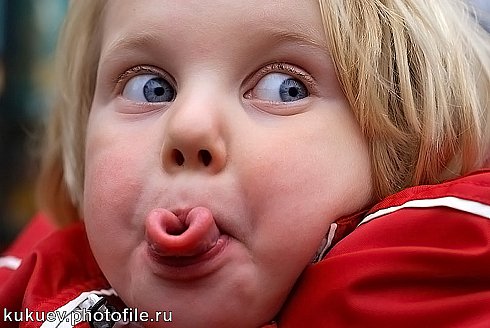 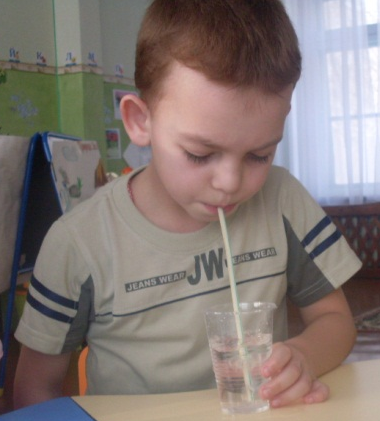 Артикуляционные игры

«Буря». Налить в стакан воды и дуть в трубочку.

 «Водоносы». Набрать в рот воды через трубочку и перенести воду в другой стакан.

«Мыльные пузыри».
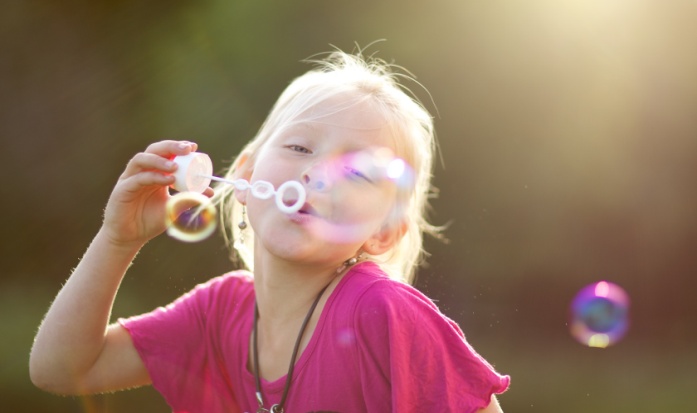